КАК казаки строили себе жильё
Воспитатель :Крикян М.М.
МБДОУ ЦРР Д/С №16 г.Белореченск
Как казака строили себе жильё
Жилища- хаты казаки строили из местных природных материалов: соломы, камыша, хвороста , глины.   Хата представляла собой каркас из прутьев , обмазанных с двух сторон глиной. Пол  глинобитный. Крыша из соломы или камыша. Снаружи хату белили. Она делилась на два жилых помещения: великую хату с русской печью в заднем углу и малую хату .
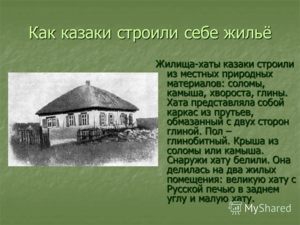 Турлучные  дома
Строительство турлучных  домов
По периметру дома казаки закапывали в землю большие и малые столбы- «сохи» и «подсошники», которые переплетались лозой.
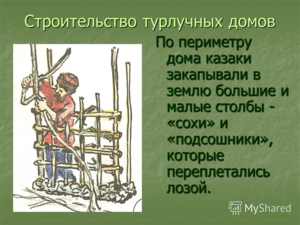 Когда каркас был готов, созывали родственников и соседей для первой мазки «под кулаки»- глину вперемешку  с соломой забивали в плетень. Через неделю делали  вторую мазку «под пальцы», когда глину перемешанную с половой, вминали и разглаживали пальцами. 
Для третьей «гладкой» 
мазки в глину
 добавляли 
половину и кизяк 
( навоз, тщательно
 примешанный  
с соломенной резкой).
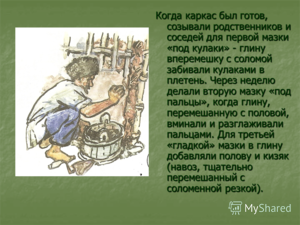 Крышу крыли путанной соломой или соломенными снопиками- парками.Затем в хате клали печь. Для летнего пользования во дворе ставили легкий навес.
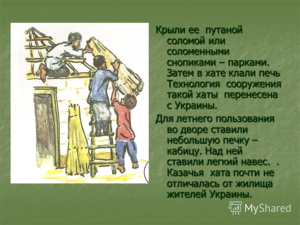 Как казаки строили себе жильё из самана
Казаки строили себе жильё из самана. Саман это кирпич из глины с примесью соломы .
 На строительство
 собирались
 всем селом. 
Женщины и
 
 дети месили
ногами глину 
с соломой, мужчины
 формировали её 
в кирпич, сушили,
 а затем выкладывали.
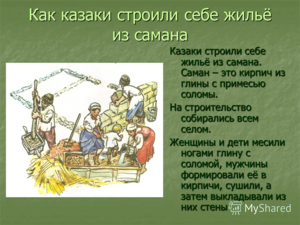 Кладку обмазывали глиной .Хату внутри и снаружи обязательно белили. Белый цвет считался символом чистоты и опрятности.
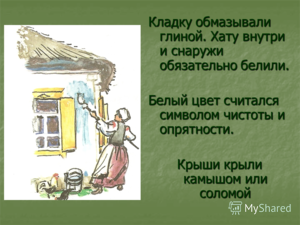 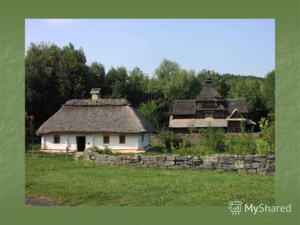 Жилища казаков
          Жилища-хаты казаки строили из местных природных материалов: соломы, камыша, хвороста, глины. Хата представляла собой каркас из прутьев, обмазанный с двух  сторон глиной. Пол – глинобитный. Крыша из соломы  или  камыша. Снаружи хату белили. Она делилась на два жи­лых помещения: великую хату с Русской печью в заднем углу и малую хату. 
         Кубань, в силу особенностей исторического развития, является уникальным регионом, где на протяжении двух веков взаимодействовали, взаимопроникали и формирова­лись в одно целое элементы культур различных народов. 
        Домостроение – важный  элемент традиционной народ­ной культуры. Это большое событие в жизни каждой ка­зачьей семьи, дело коллективное. В нем обычно принима­ли участие, если не все, то большая часть жителей «края», «куткa» , станицы. 
        Вот как строились турлучные дома: «По периметру дома казаки закапывали в землю большие и малые столбы - «сохи» и «подсошники», которые переплетались лозой. Когда каркас был готов, созывали родственников и соседей  для  первой мазки «под кулаки» - глину вперемешку с соло­мой забивали кулаками в плетень. Через неделю делали вторую мазку «под пальцы», когда глину, перемешанную с половой, вминали и разглаживали пальцами. Для третьей «гладкой» мазки в глину добавляли полову и кизяк (навоз, тщательно перемешанный с соломенной резкой». 
        Общественные здания - атаманское правление, шко­лы возводили из кирпича, с железными крышами. Они до сих пор украшают кубанские станицы.
Обряды при строительстве жилья
         «На место строительства бросали клочки шерсти домашних животных, перья - «чтобы все водилось». Мат­ку-сволок (деревянные брусья, на которые настилался по­толок) поднимали на полотенцах или цепях, «чтобы в доме не было пусто».  В  передний угол, в стену вмуровывали деревянный крест, призывая этим Божье благословение на обитателей дома. 
         После окончания строительных работ хозяева устраивали угощение вместо платы (ее не полагалось брать за помощь). Большинство участников приглашалось и на новоселье. 
Внутреннее убранство казачьей хаты 
         Интерьер кубанского жилища был в основном одина­ков для всех районов Кубани. В доме обычно было две комнаты: великая и малая хата. В малой хате находились печь, длинные деревянные лавки, стол. В великой хате сто­яла изготовленная на заказ мебель: шкаф для посуды: «горка» или «угольник»), комод для белья, сундуки и т.д. Центральным местом в доме бы «красный угол» - «бож­ница». «Божница» оформлялась в форме большого киота, состоящего из одной или нескольких икон, украшенных рушниками, и стола-угольника. Часто иконы и рушники украшались бумажными цветами. В «божнице» сохраня­ли предметы, имеющие священное или обрядовое значе­ние: венчальные свечи, «паски», как их называют на Куба­ни, пасхальные яйца, просвирки, записи молитв.